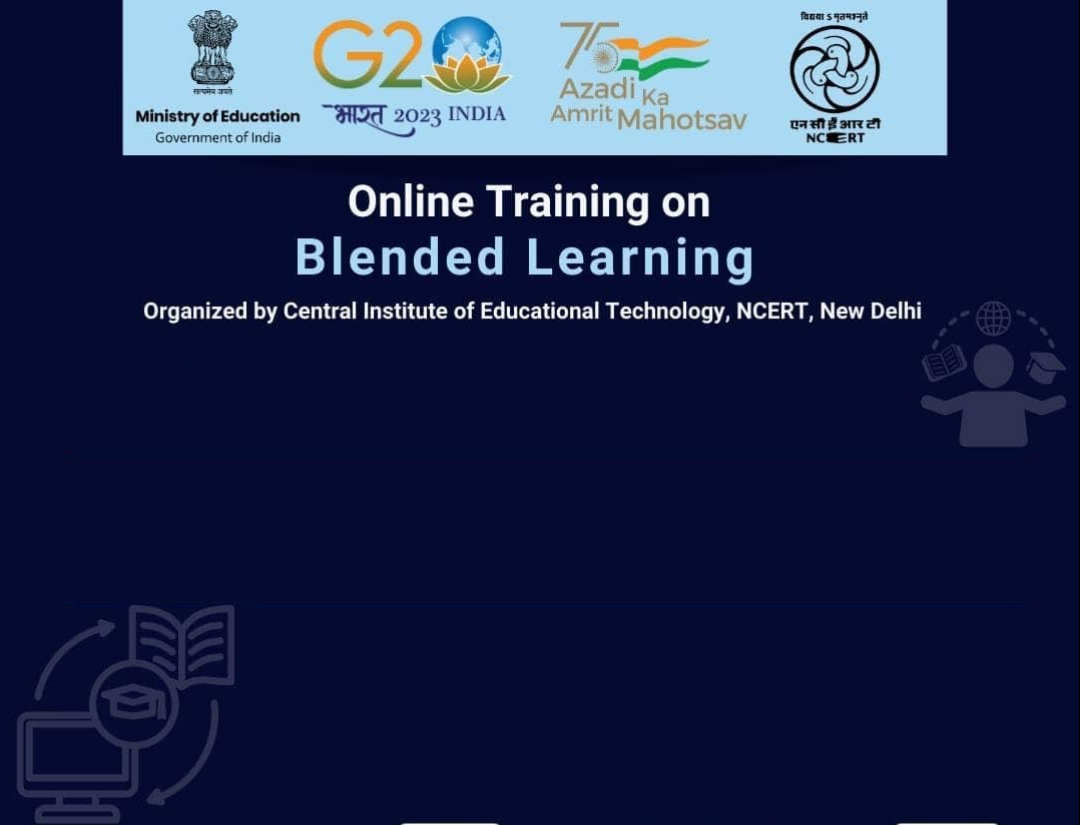 Online Training on
Blended Learning

Organized by Cetral Institute of Educational Technology, NCERT, New Delhi
Designing Blended Learning
Prof. Jayashree Shinde
Head, 
Department of Educational Technology, 
SNDT Women’s University, Mumbai
jshinde@det.sndt.ac.in
Blended Learning
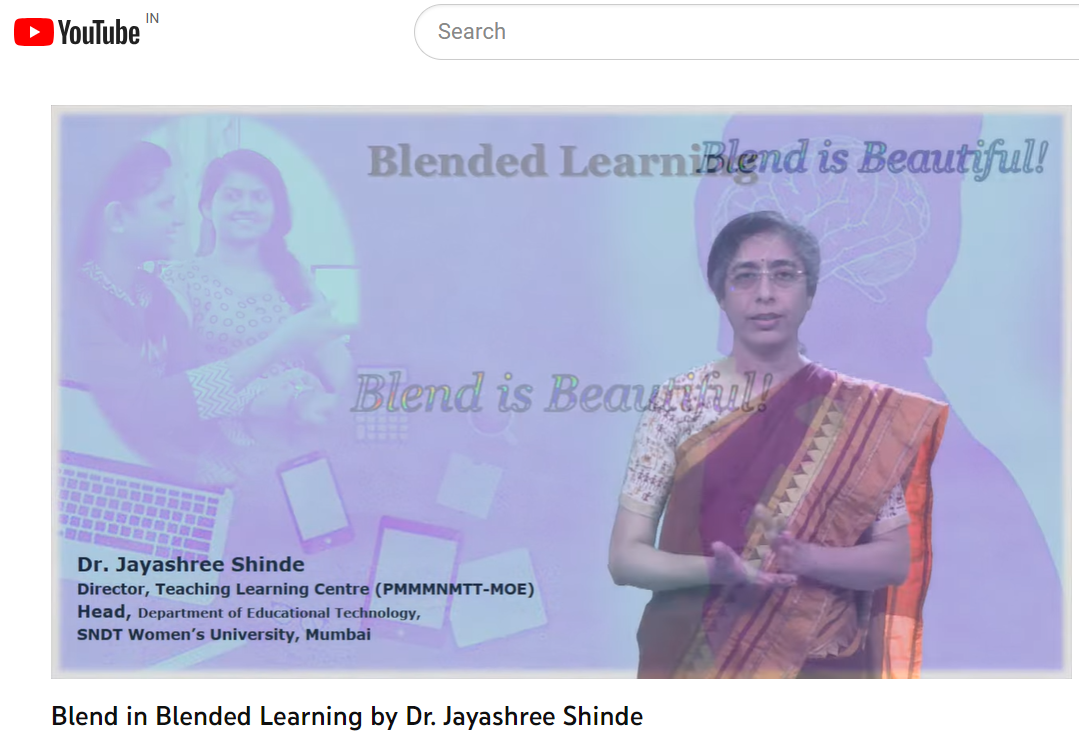 https://youtu.be/_yfRtCu9jEU
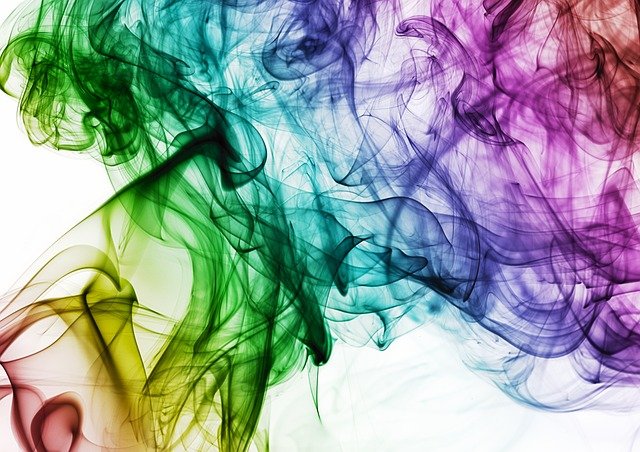 Blend 
is 
Beautiful!
Image by Chris Martin from Pixabay
Prof. Jayashree Shinde, Head, DET-SNDTWU
3
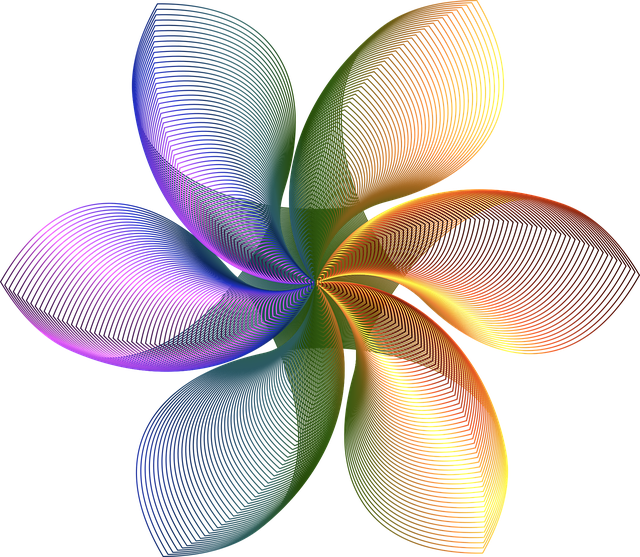 Meaningful
Blend 
is 
More
Beautiful!
Image by Gordon Johnson from Pixabay
Prof. Jayashree Shinde, Head, DET-SNDTWU
4
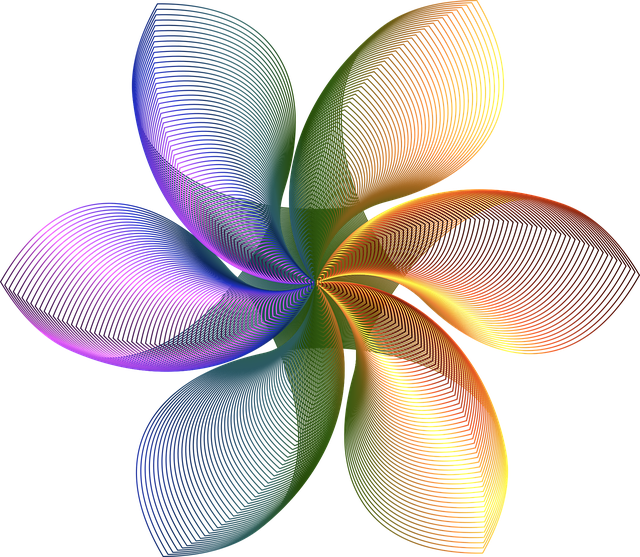 Meaningful
Blend 

of

Teaching-Learning Experiences
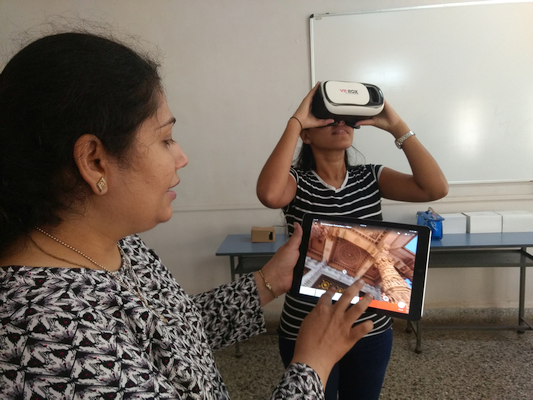 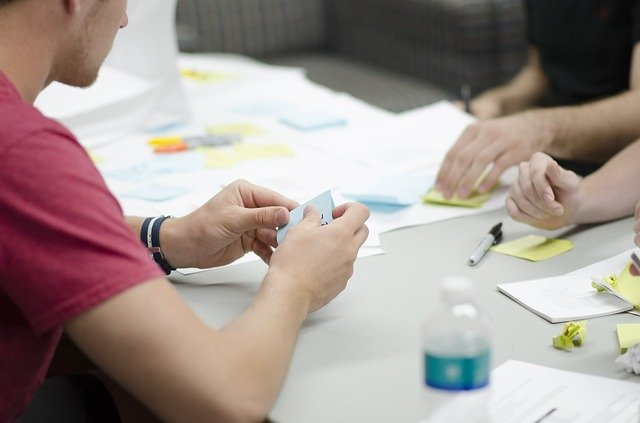 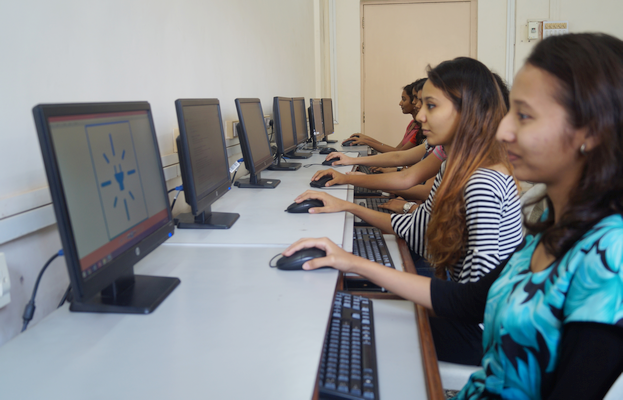 Prof. Jayashree Shinde, Head, DET-SNDTWU
5
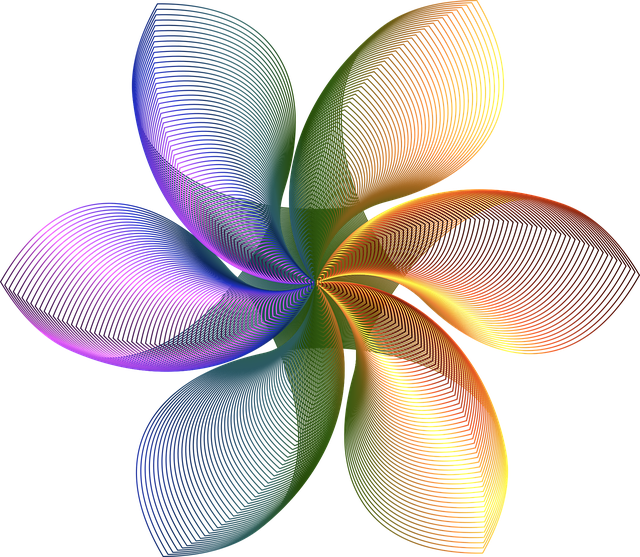 Meaningful 
Blend 

needs..


Thoughtful Design
Image by Gordon Johnson from Pixabay
Prof. Jayashree Shinde, Head, DET-SNDTWU
6
Blended Learning 

needs

Planned designs…
Prof. Jayashree Shinde, Head, DET-SNDTWU
7
Blended Learning 

needs

Planned designs…
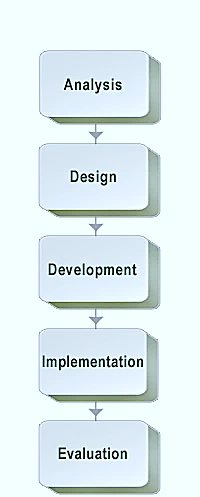 Learning Design
Instructional Design
Prof. Jayashree Shinde, Head, DET-SNDTWU
8
Blended Learning 

needs

Planned designs…
Prof. Jayashree Shinde, Head, DET-SNDTWU
9
IPSIT: Indian Framework for BL
Review Learning Outcomes and decide mode of teaching-learning…
Prof. Jayashree Shinde, Head, DET-SNDTWU
10
Identify
Prof. Jayashree Shinde, Head, DET-SNDTWU
11
Identify
Prof. Jayashree Shinde, Head, DET-SNDTWU
12
Prof. Jayashree Shinde, Head, DET-SNDTWU
13
Identify Resources
Prof. Jayashree Shinde, Head, DET-SNDTWU
14
Provide Resources
Prof. Jayashree Shinde, Head, DET-SNDTWU
15
Provide Resources
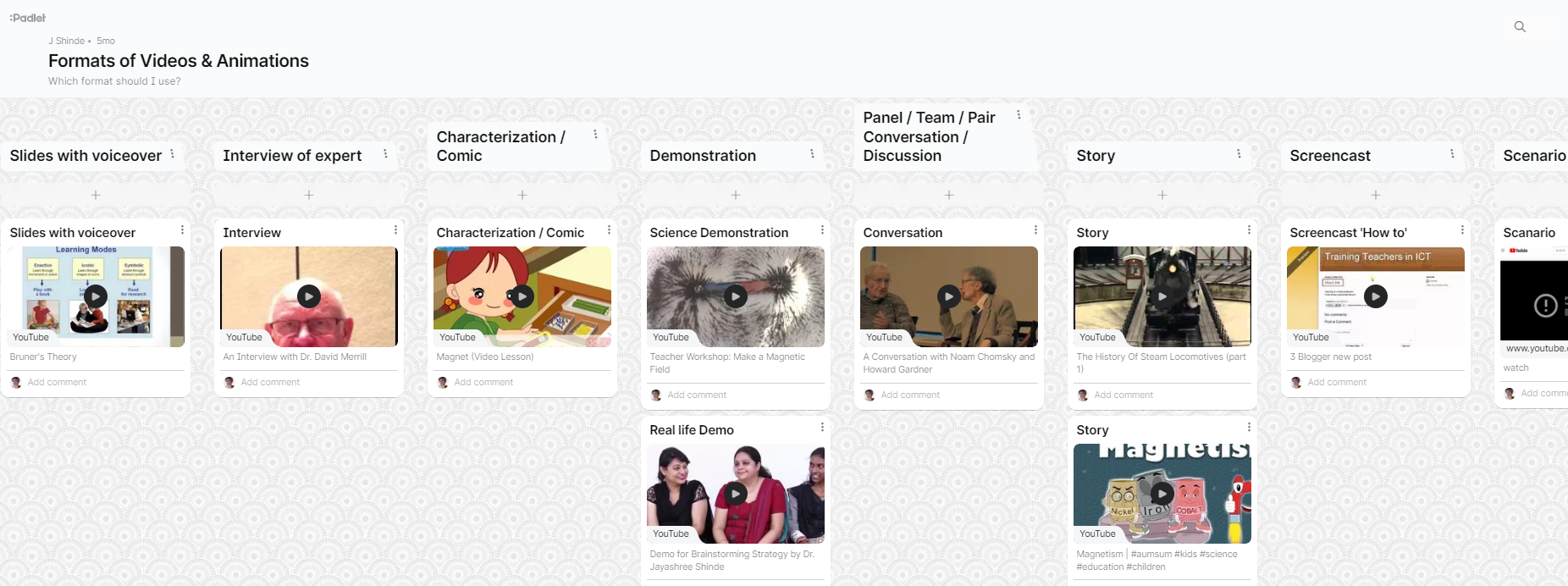 https://padlet.com/jshinde/formats-of-videos-animations-2r82qertwtrf
Prof. Jayashree Shinde, Head, DET-SNDTWU
16
Provide Resources
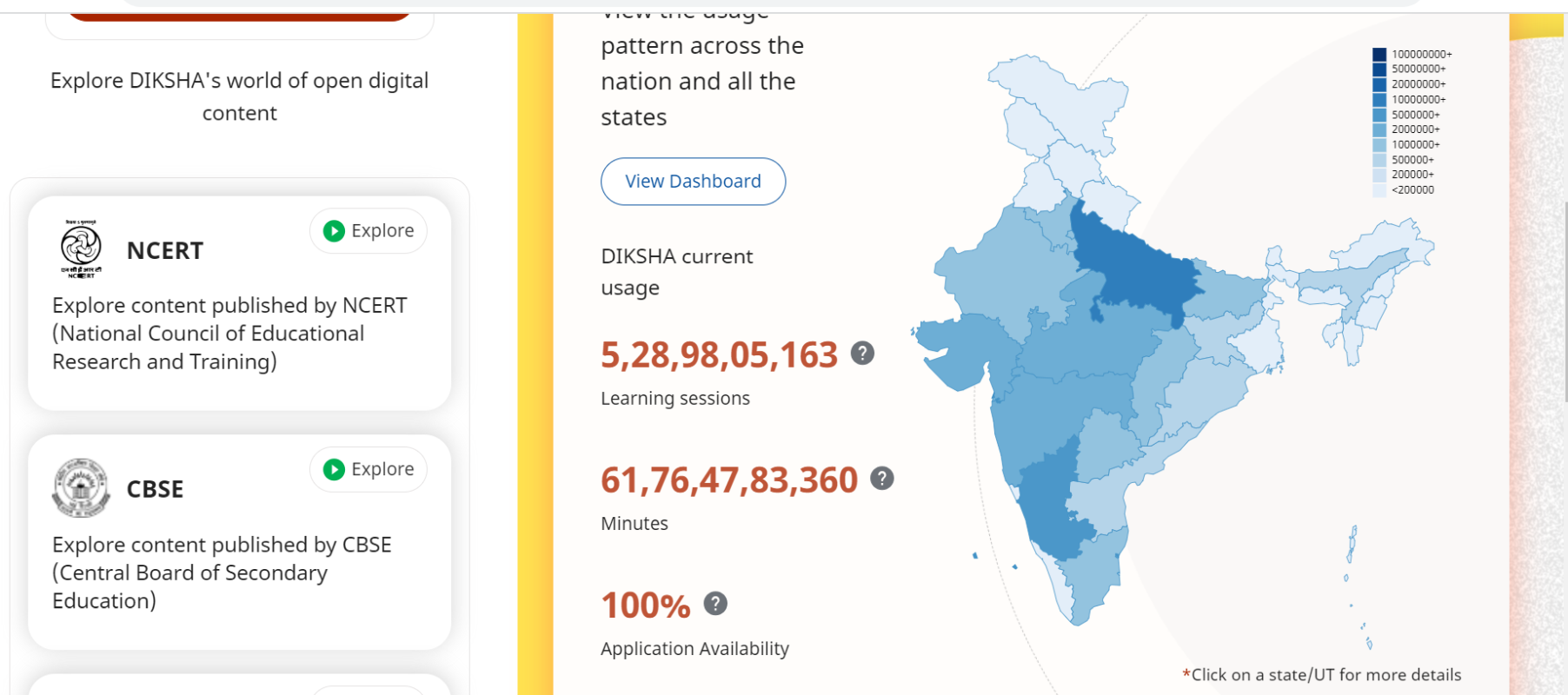 https://www.diksha.gov.in/
Prof. Jayashree Shinde, Head, DET-SNDTWU
17
Identify
Prof. Jayashree Shinde, Head, DET-SNDTWU
18
Identify & Provide Activities
Prof. Jayashree Shinde, Head, DET-SNDTWU
19
Support & Scaffolding
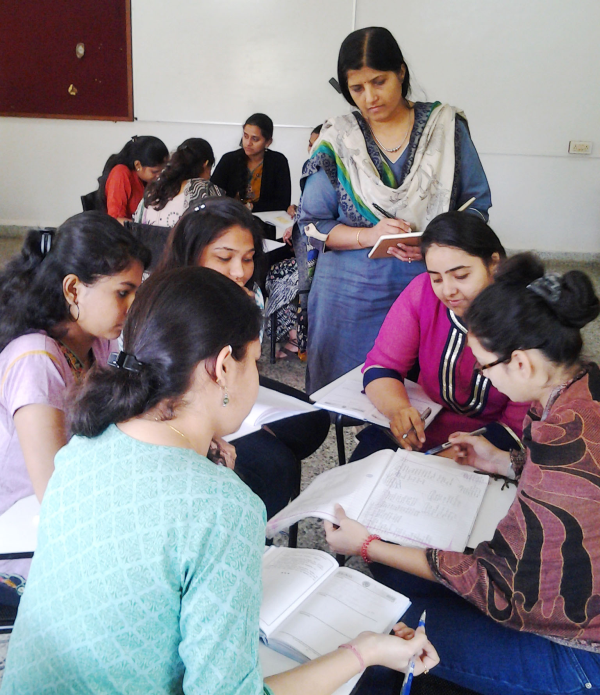 Prof. Jayashree Shinde, Head, DET-SNDTWU
20
Identify gaps & provide feedback
Continuous Comprehensive Evaluation
Prof. Jayashree Shinde, Head, DET-SNDTWU
21
Test
Summative Evaluation
Prof. Jayashree Shinde, Head, DET-SNDTWU
22
Meaningful
Blend 

of

In-Class & Out-of-Class

Online & Offline 

Experiences
Prof. Jayashree Shinde, Head, DET-SNDTWU
23
Meaningful
Blend 

of

Pedagogy
&
Technology
			in planning…
Prof. Jayashree Shinde, Head, DET-SNDTWU
24
Designing Blended Learning Sessions
Prof. Jayashree Shinde, Head, DET-SNDTWU
25
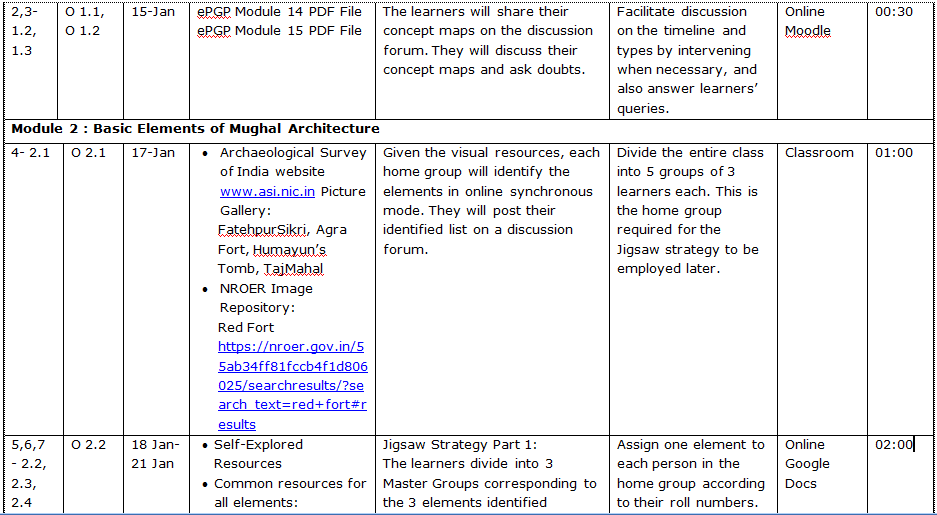 Prof. Jayashree Shinde, Head, DET-SNDTWU
26
Designing BL Sessions…
Prof. Jayashree Shinde, Head, DET-SNDTWU
27
Designing BL Sessions…
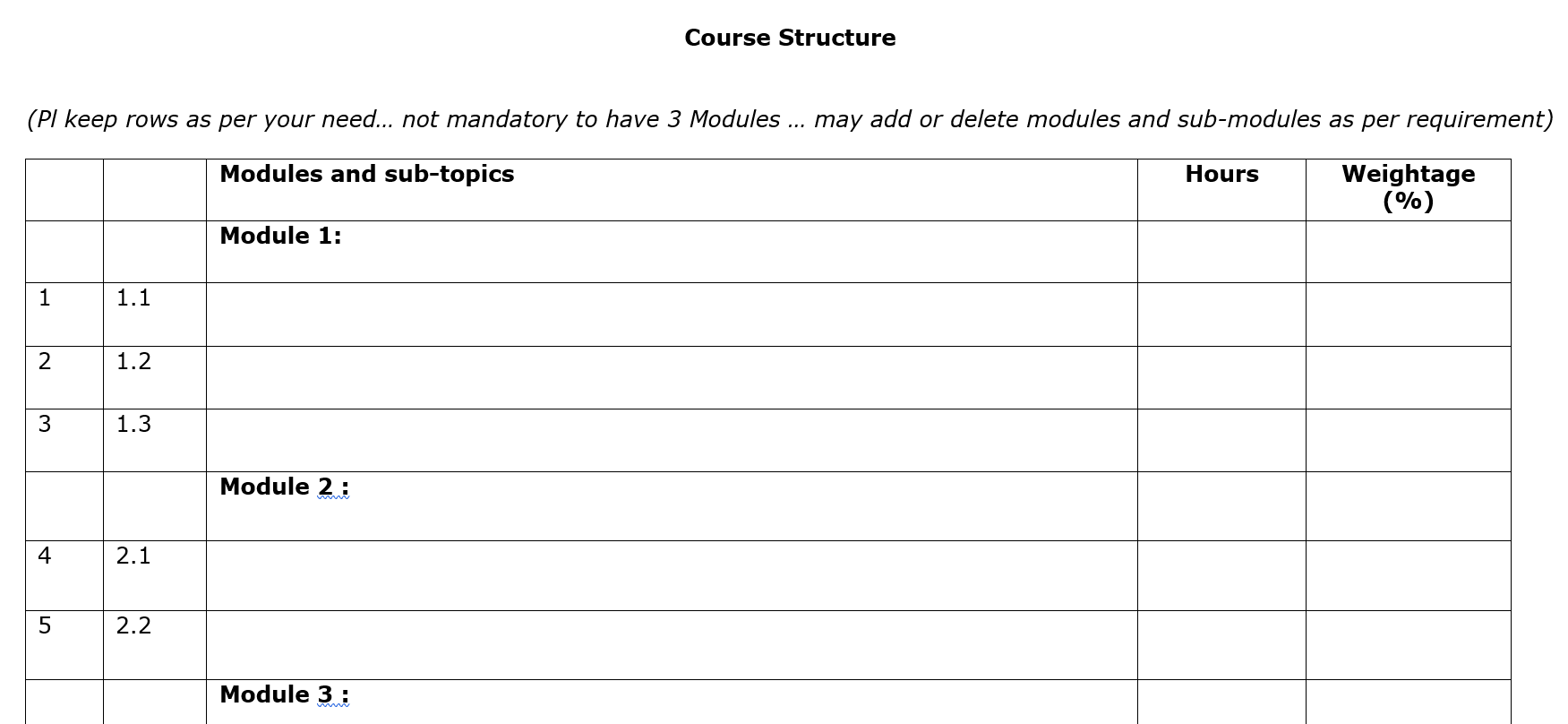 Prof. Jayashree Shinde, Head, DET-SNDTWU
28
Designing BL Sessions…
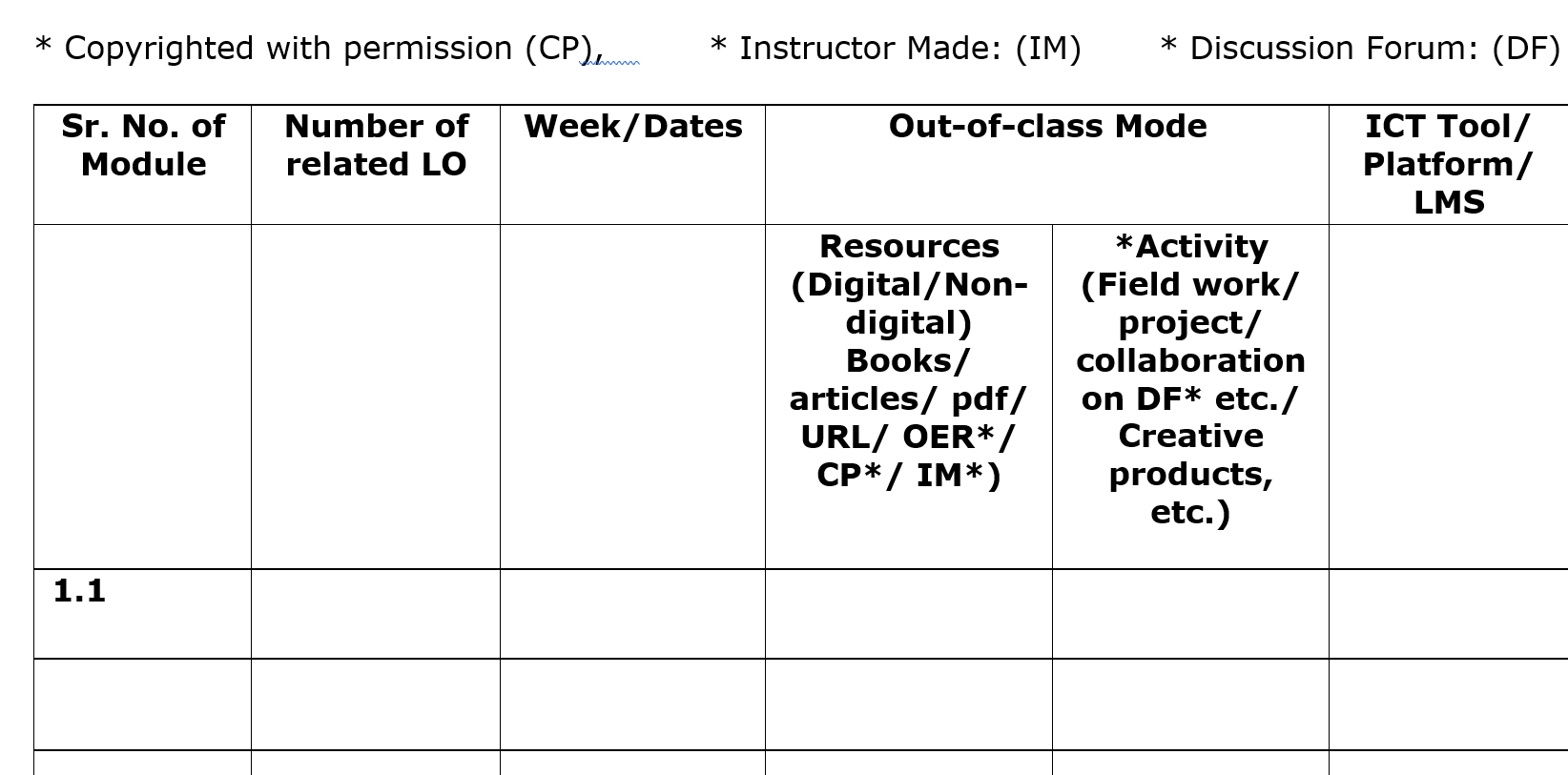 Prof. Jayashree Shinde, Head, DET-SNDTWU
29
Designing BL Sessions…
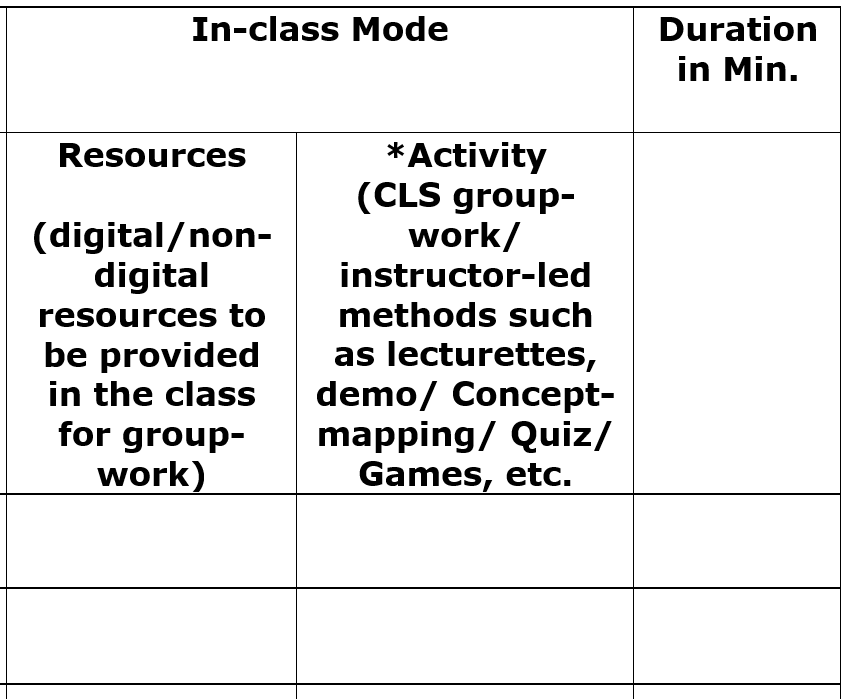 Prof. Jayashree Shinde, Head, DET-SNDTWU
30
Designing BL Sessions…
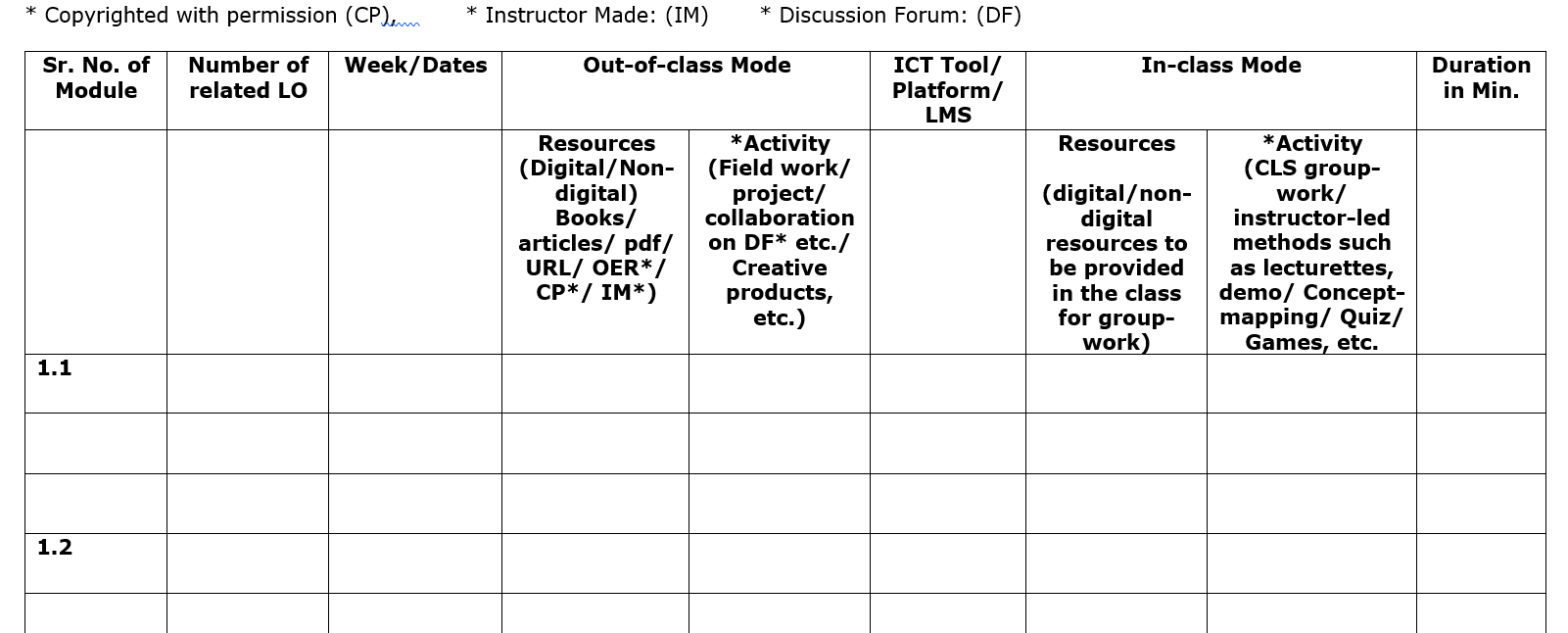 Prof. Jayashree Shinde, Head, DET-SNDTWU
31
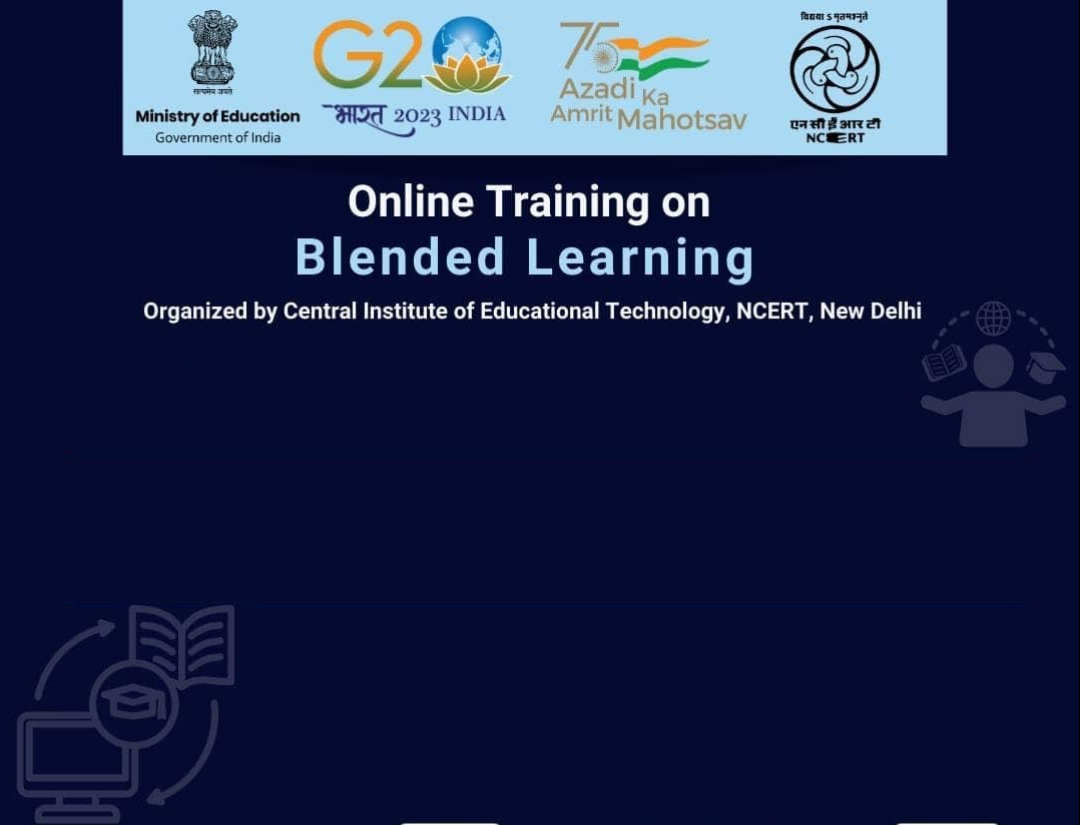 Online Training on
Blended Learning

Organized by Cetral Institute of Educational Technology, NCERT, New Delhi
Designing Blended Learning
           Queries  ???
Prof. Jayashree Shinde
Head, 
Department of Educational Technology, 
SNDT Women’s University, Mumbai
jshinde@det.sndt.ac.in